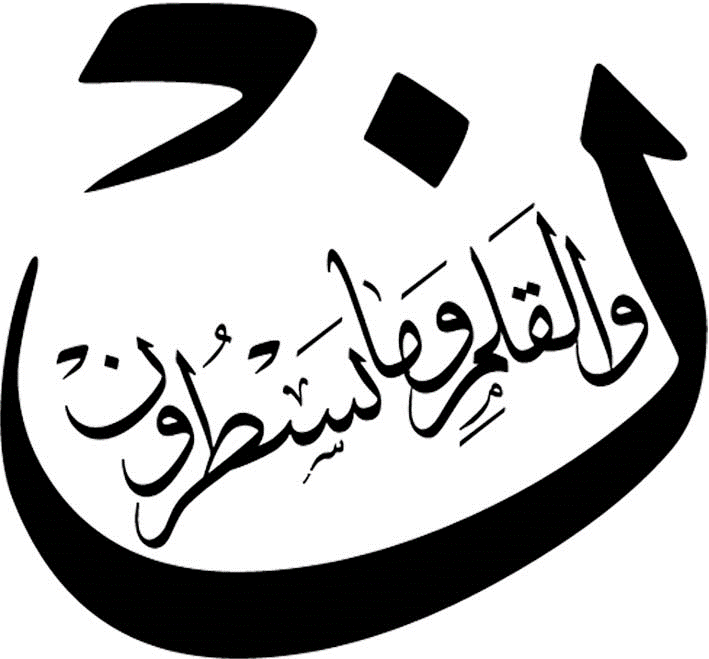 أحكام النون الساكنة والتنوين(الإظهار الحلقي)
د. هاله رجب
2020-10-24
1
عناصر المحاضرة
المقدمة
الإظهار الحلقي
الإدغام
الإقلاب
الإخفاء الحقيقي
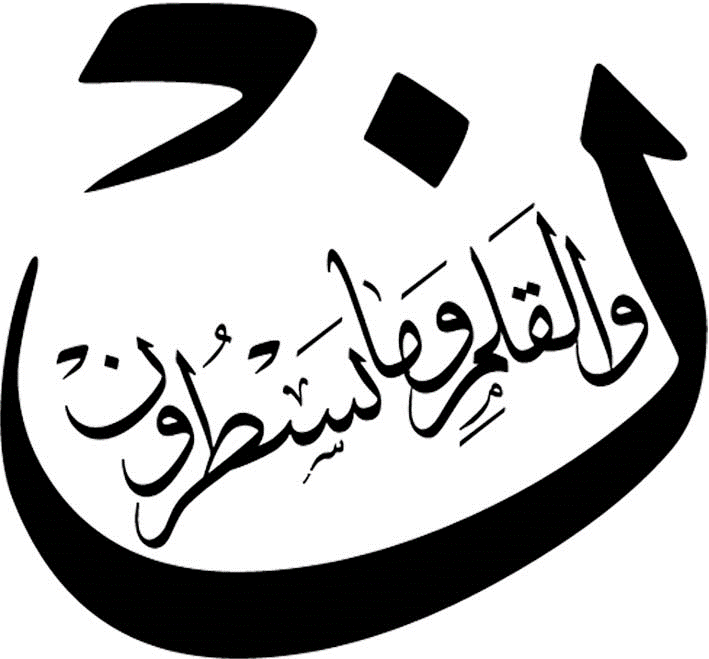 2020-10-24
2
Introduction to the Noon Sakinah & Tanween  مقدمة أحكام النون الساكنة والتنوين
أحكام النون الساكنة والتنوين
The Nun Sakinah and Tanween Rules
1- Izh-har
2- Idgham
3- Iqlab
4- Ikhfa'
الإظهار.
الإدغام.
الإقلاب.
الإخفاء.
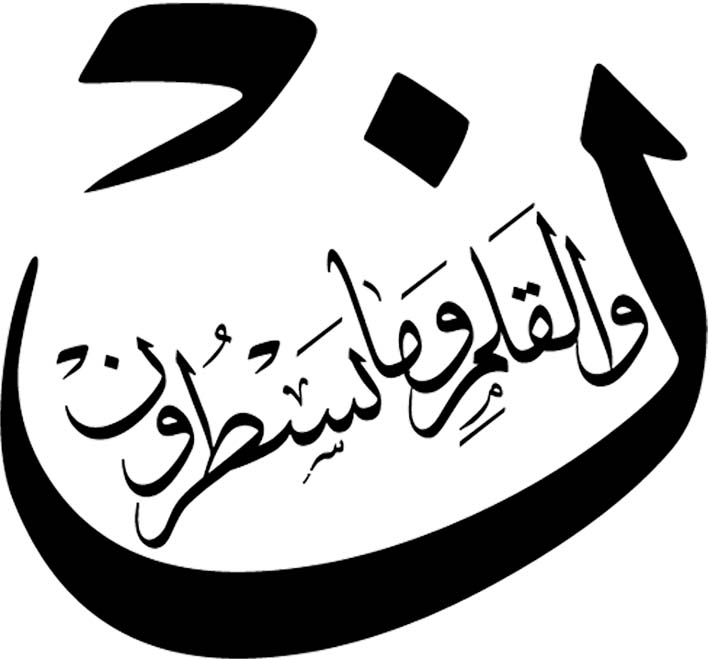 2020-10-24
3
The Nun Sakinah and Tanween Rulesأحكام النون الساكنة والتنوين
1
الإظهار «الحلقي»      Izh-har Halqi
لغةً: البيان والإيضاح 
اصطلاحًا: 
إخراج الحرف الْمُظْهَر من مخرجه من غير غنة كاملة
والمراد بالحرف المظهر: النون الساكنة والتنوين الواقعتان قبل أحرف الإظهار.
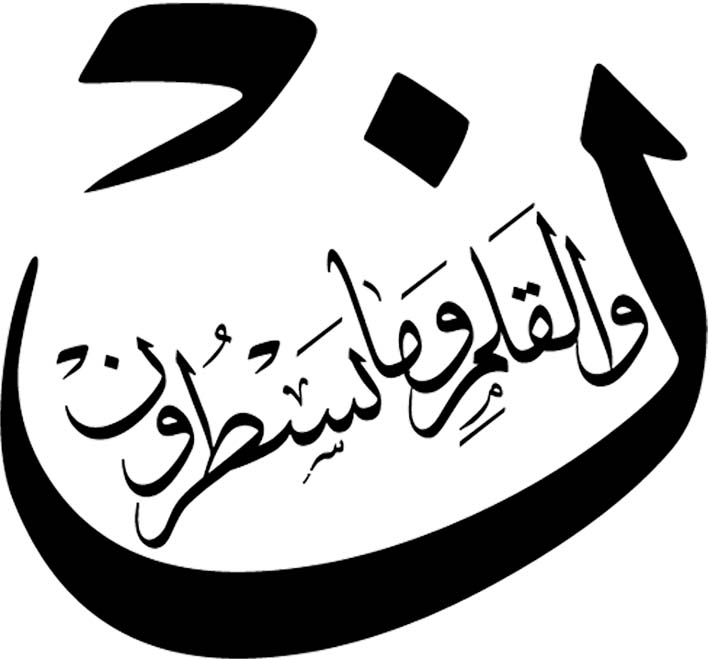 تَعْرِيفُهُ 

Definition
Lexically, it means clarity and manifestation. 
Terminologically :
Pronouncing  the letter clearly from its articulation point, without a complete ghunnah (nasalization).
 The clear letter (Al-Harf Al-Muzh-har) refers to the nun sakinah and the tanween when occurring immediately before the letters that are pronounced from the throat which makes the reciter pronounce the النون clearly, as the place of articulation of النون is very far from the throat’ meant.
2020-10-24
4
The Nun Sakinah and Tanween Rulesأحكام النون الساكنة والتنوين
1
الإظهار «الحلقي»      Izh-har Halqi
ستة وهي:     These are the six letters:

 الهمزة – الهاء – العين – الحاء – الغين - الخاء 
"ء" - "هـ" - "ع" - "ح" - "غ" - "خ". 

جمعت في:    
They are included in the following verse of Arabic poetry:

هَمْزٌ فهاءٌ ثمَّ عينٌ حاءُ ... مُهْمَلَتانِ ثم غينٌ خاءُ
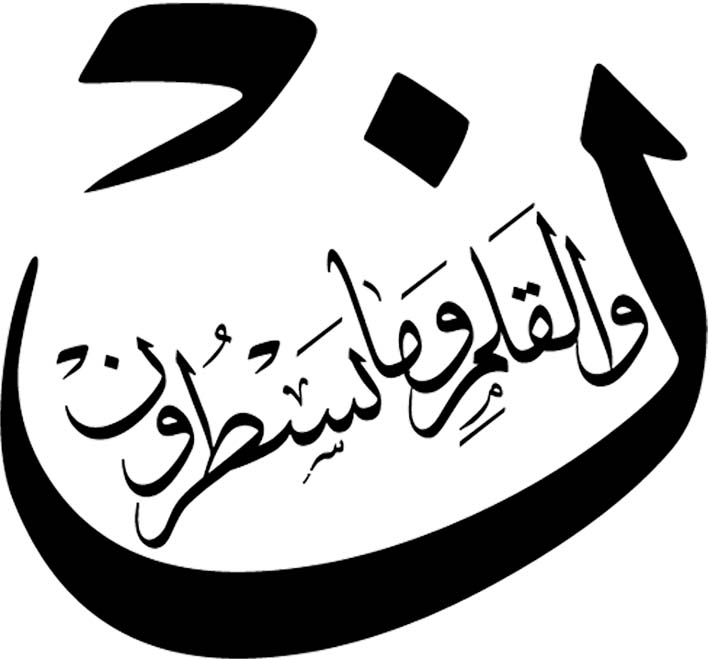 حروفه

Its Letters
2020-10-24
5
The Nun Sakinah and Tanween Rulesأحكام النون الساكنة والتنوين
1
الإظهار «الحلقي»      Izh-har Halqi
فإذا وقع حرف من هذه الأحرف الستة بعد
النون الساكنة: سواء في كلمة أو في كلمتين
التنوين: ولا يكون إلا من كلمتين
وجب الإظهار.
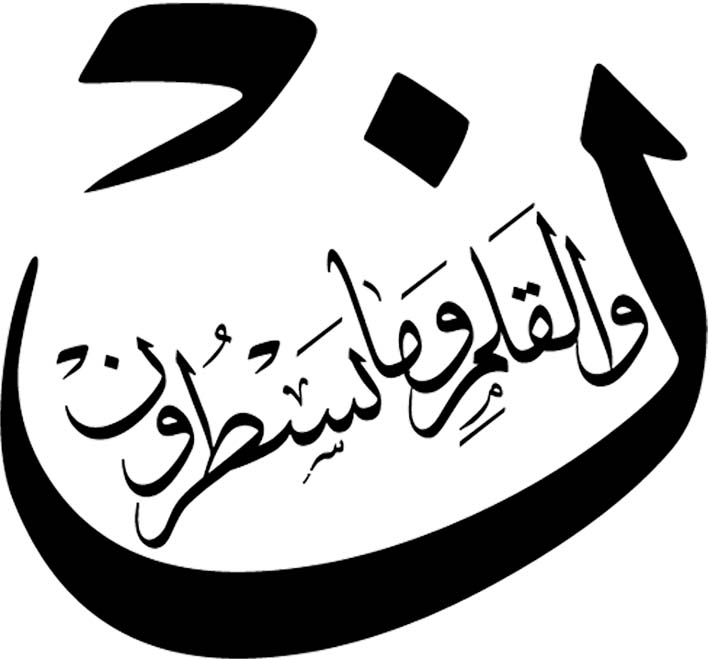 حروفه

Its Letters
If one of these six letters follows:
A nun sakinah: whether in the same word or 2 words.
A tanween: that only occurs in 2 words.
Izh-har is a must
2020-10-24
6
The Nun Sakinah and Tanween Rulesأحكام النون الساكنة والتنوين
1
الإظهار «الحلقي»      Izh-har Halqi
أما تسميته إظهارًا فلظهور النون الساكنة والتنوين

وأما تسميته حلقيًّا فلأن حروفه الستة تخرج من الحلق.
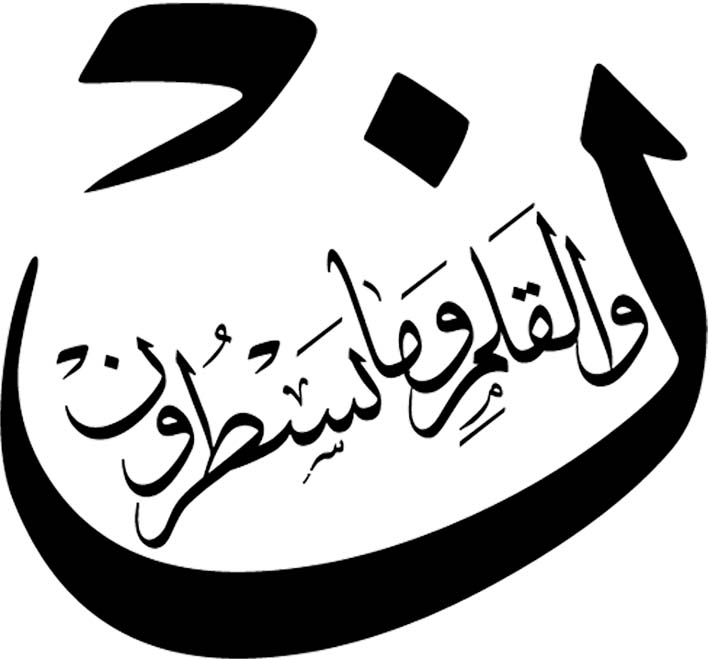 وجه تسميته

Why it’s Named
It is called Izh-har (clarity) since the nun sakinah and the tanween should be pronounced clearly 
It is called Halqi (throat) since all its six letters are emitted or pronounced from the throat.
2020-10-24
7
The Nun Sakinah and Tanween Rulesأحكام النون الساكنة والتنوين
1
الإظهار «الحلقي»      Izh-har Halqi
بُعْدُ الْمَخْرَجَين
لأن النون والتنوين يخرجان من طرف اللسان، والحروف الستة تخرج من الحلق، وليس بينهما تقارب أو تجانس يستوجب الإدغام أو الإخفاء
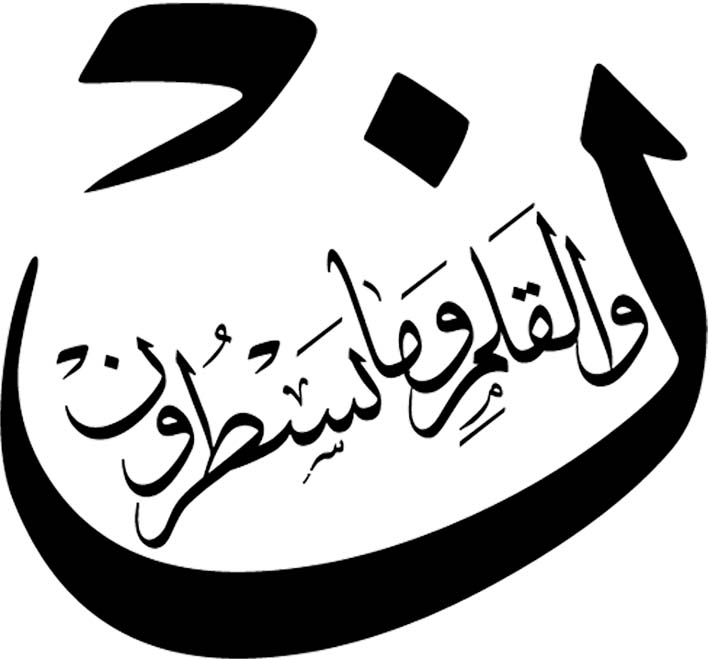 سَبَبُهُ

Its Cause
The far distance between the two points of articulation.
 The nun sakinah and tanween are pronounced at the tip of the tongue, whereas the six throat letters are pronounced from the throat. Thus, the point of articulation of the two are not close, and also the characteristics of the throat letters and nun sakinah or tanween are not similar to pronounce idgham (merging two sounds) or ikhfa' (hiding one sound in another).
2020-10-24
8
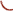 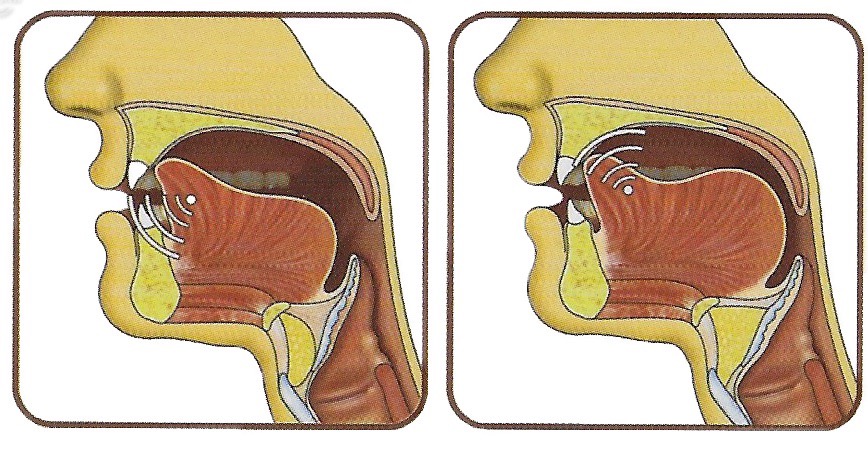 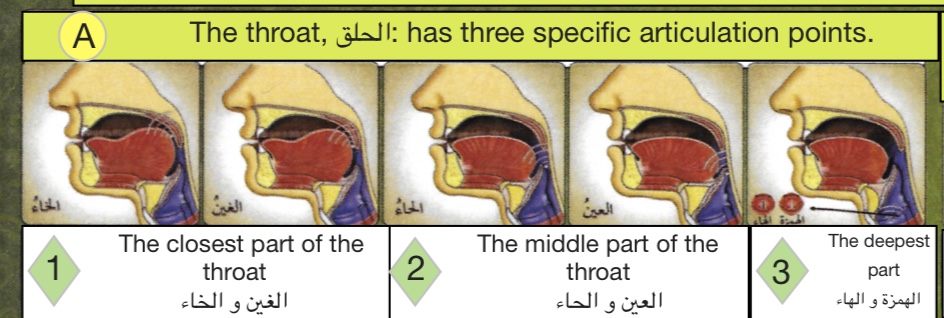 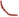 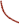 Ghunna
The Nun Sakinah and Tanween Rulesأحكام النون الساكنة والتنوين
ها 
ء
غ
ح
ع
خ
1
الإظهار «الحلقي»      Izh-har Halqi
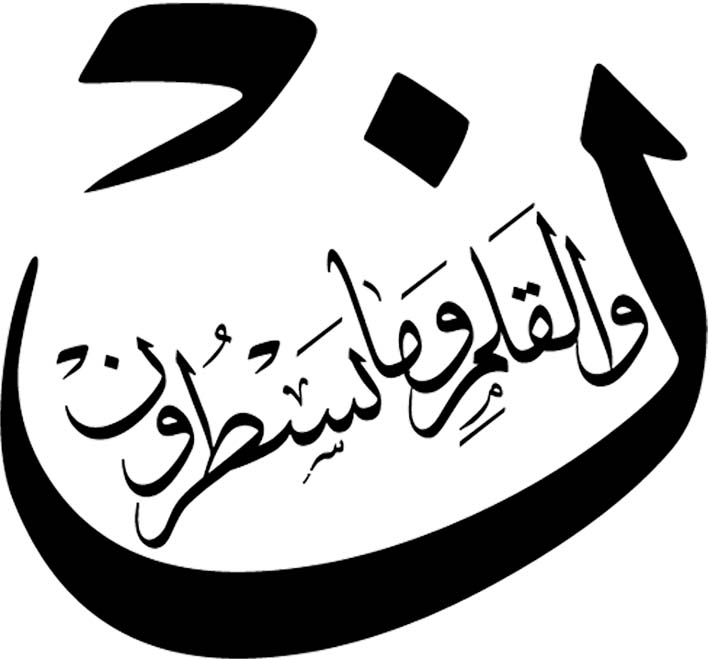 Noon articulation
مراتبه

Levels
2020-10-24
9
The Nun Sakinah and Tanween Rulesأحكام النون الساكنة والتنوين
1
الإظهار «الحلقي»      Izh-har Halqi
عليا : ء، ه ⇠ من أقصي الحلق
وسطي : ع،ح ⇠ من وسط الحلق.
دنيا : غ، خ ⇠ من أدني الحلق
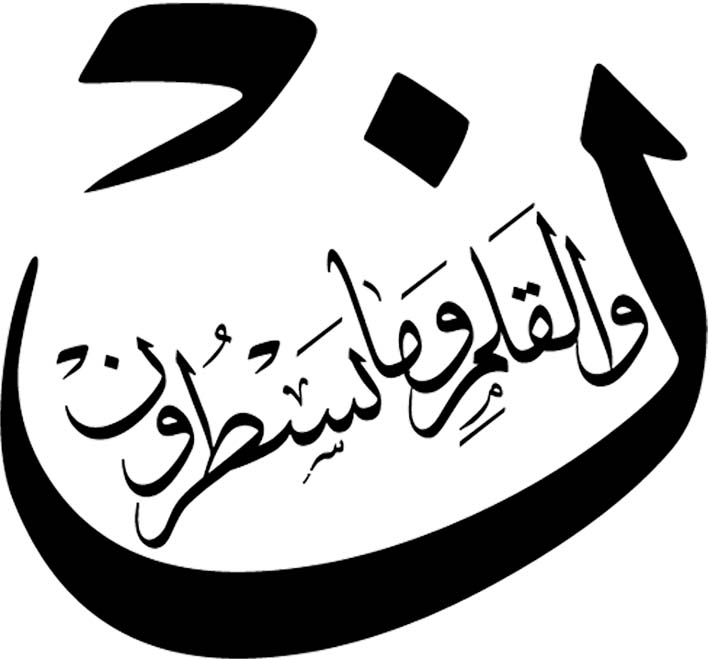 مراتبه

Levels
Highest level: with letters hamzah and the haa: ء، ه 
Middle level: with letters ‘ain, and haa: ع،ح
Lowest level: with letters khaa, and ghain: غ، خ
2020-10-24
10
The Nun Sakinah and Tanween Rulesأحكام النون الساكنة والتنوين
1
الإظهار «الحلقي»      Izh-har Halqi
أن تنطق النون الساكنة أو التنوين نطقًا واضحًا
من غير غنة كاملة
ثم تنطق بحرف الإظهار من غير فصل ولا سَكْت بينهما.
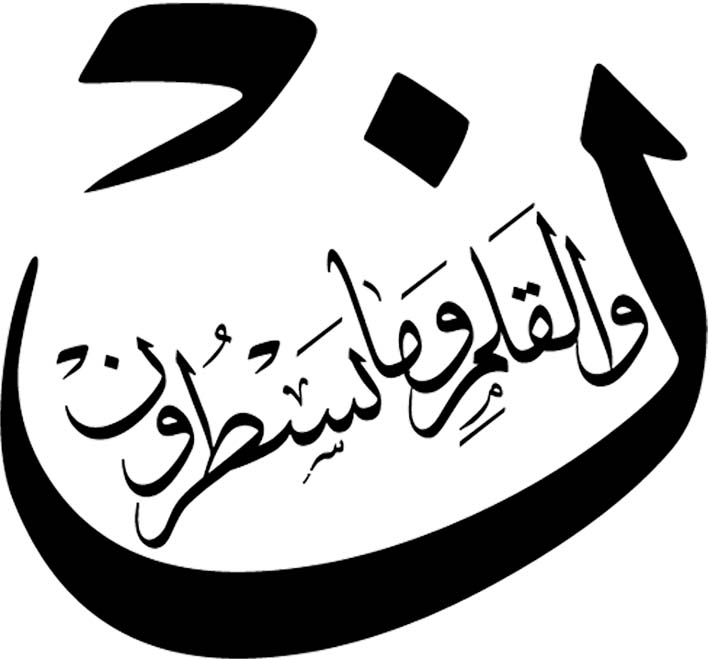 حَقِيقَتُهُ

Its Cause
The far distance between the two points of articulation.
 The nun sakinah and tanween are pronounced at the tip of the tongue, whereas the six throat letters are pronounced from the throat. Thus, the point of articulation of the two are not close, and also the characteristics of the throat letters and nun sakinah or tanween are not similar to pronounce idgham (merging two sounds) or ikhfa' (hiding one sound in another).
2020-10-24
11
The Nun Sakinah and Tanween Rulesأحكام النون الساكنة والتنوين
1
الإظهار «الحلقي»      Izh-har Halqi
للسكون: حاء صغيرة فوق النون الساكنة (  حـ ) .
للتنوين: (  ٌ  ) (  ً  ) (  ٍ  )
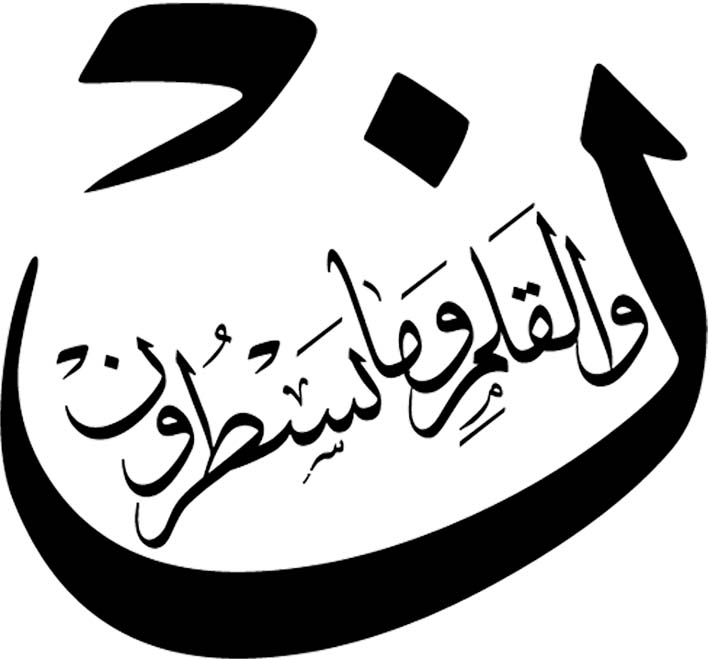 الرسم

Orthography
For Sukoon: small ح (  حـ )
For Tanween: (  ٌ  ) (  ً  ) (  ٍ  )
2020-10-24
12
The Nun Sakinah and Tanween Rulesأحكام النون الساكنة والتنوين
1
الإظهار «الحلقي»      Izh-har Halqi
وينئون – من ءامن – كلٌ ءامن
ينهون – من هاد – جرفٍ هار
أنعمت - من علق – حقيقٌ على
ينحتون - من حاد الله – عليماً حكيماً
فسينغضون – من غل – وربٌ غفور
والمنخنقة - من خشي – لطيفٌ خبير
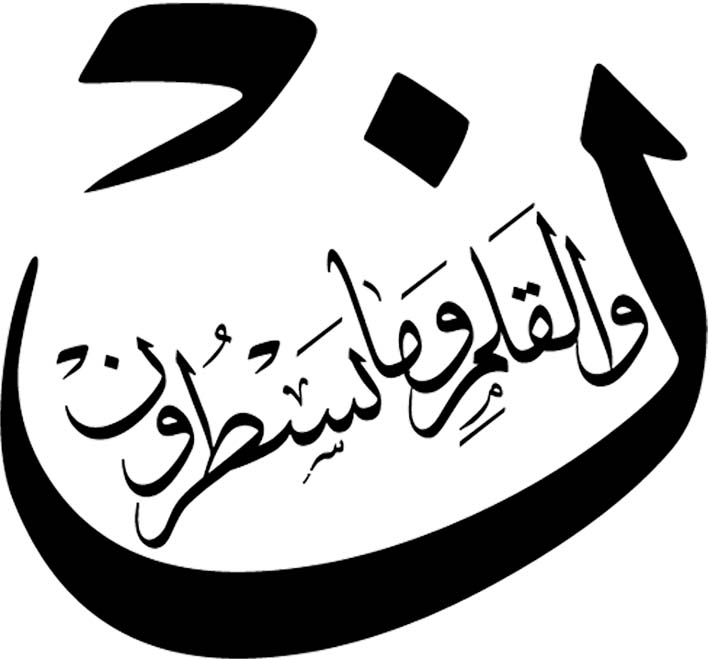 أمثلة

Examples
2020-10-24
13
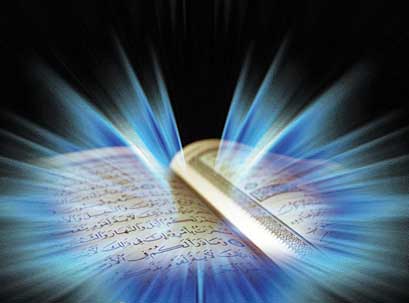 والله من وراء القصد
وهو يهدي السبيل
Jazakom Allah Khairan